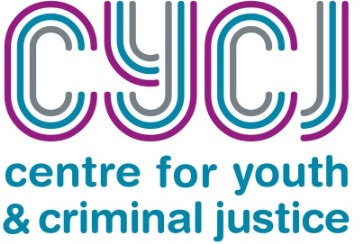 Social media & you
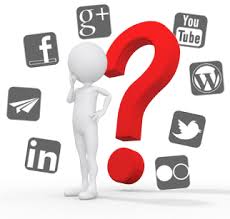 Charlotte Bozic
 Knowledge Exchange Officer, Centre for Youth & Criminal Justice
www.cycj.org.uk
developing, supporting & understanding youth justice
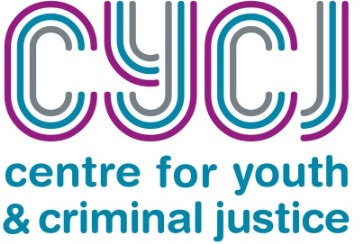 Who uses social media?
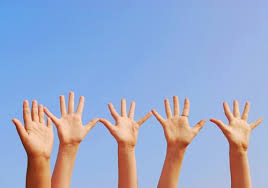 www.cycj.org.uk
developing, supporting & understanding youth justice
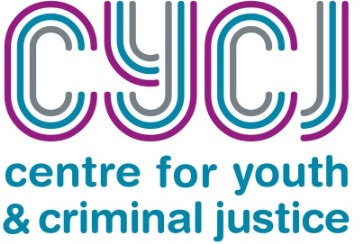 What is social media?
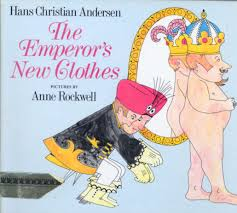 www.cycj.org.uk
developing, supporting & understanding youth justice
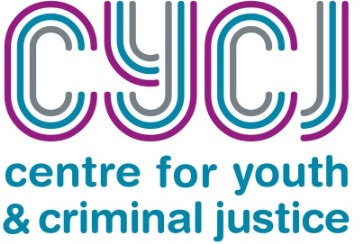 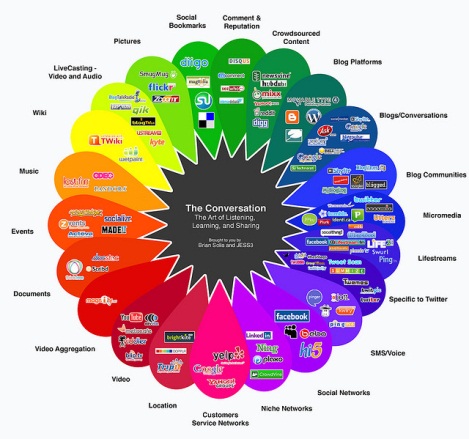 www.cycj.org.uk
developing, supporting & understanding youth justice
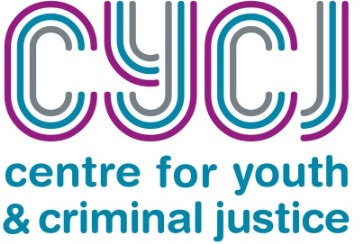 So why do we use it?
It’s free
Sky’s the limit
Everyone else is doing it
Word of mouth: the next generation
Better search engine placement
www.cycj.org.uk
developing, supporting & understanding youth justice
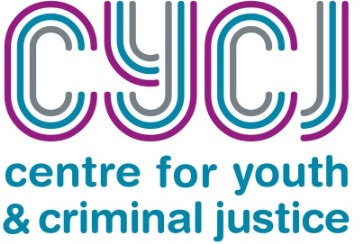 What can it do for you?
Boost your brand
Make connections
Advance your career
Be inspired
Follow the action
www.cycj.org.uk
developing, supporting & understanding youth justice
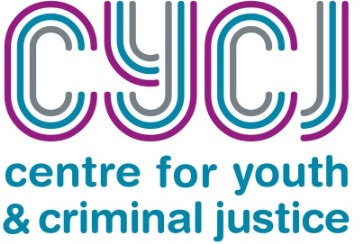 How do I use it?
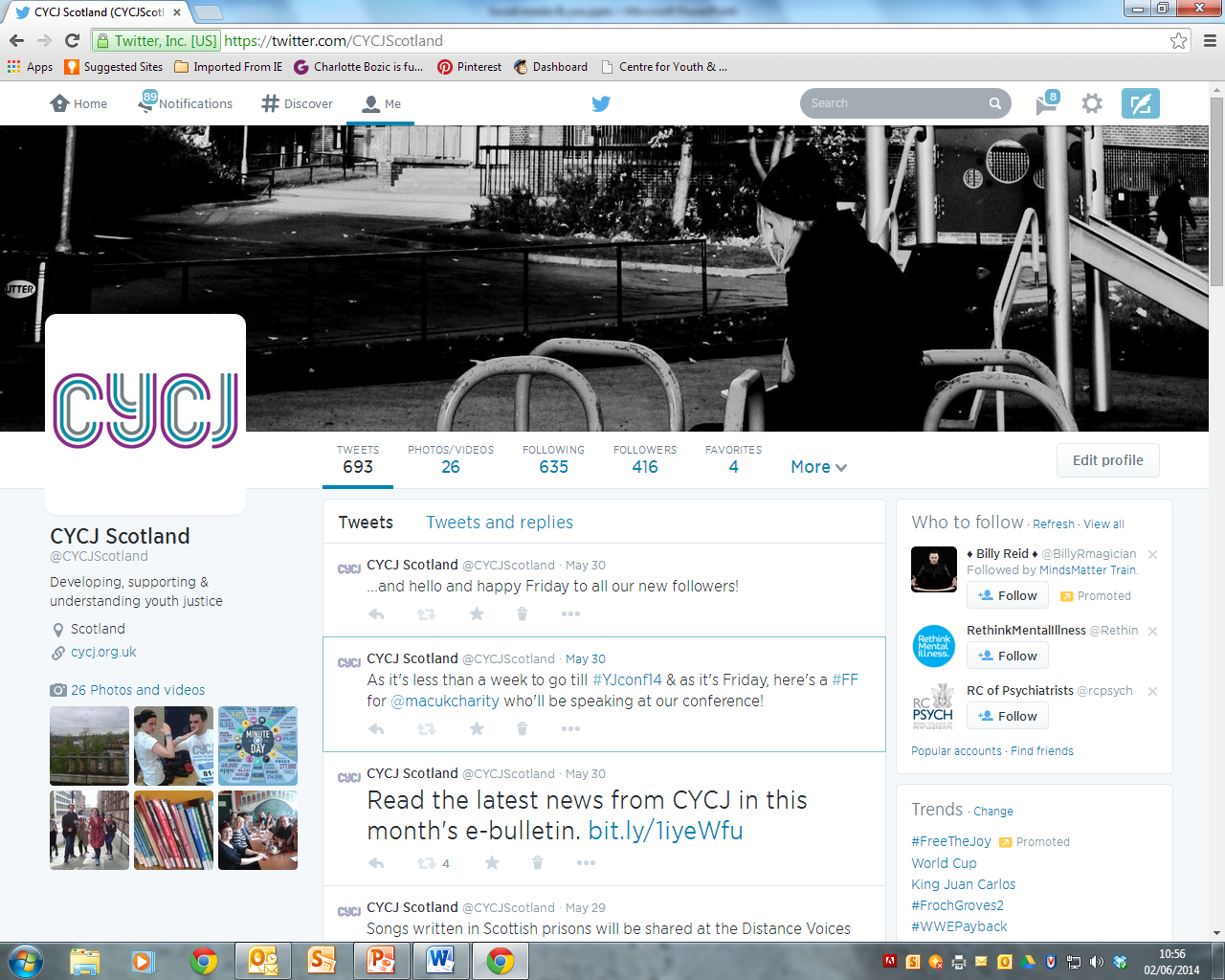 www.cycj.org.uk
developing, supporting & understanding youth justice
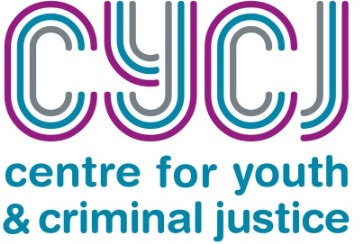 What do I use it for?
Sharing your news and others
Job vacancies
Retweeting
Starting a conversation
Trending
www.cycj.org.uk
developing, supporting & understanding youth justice
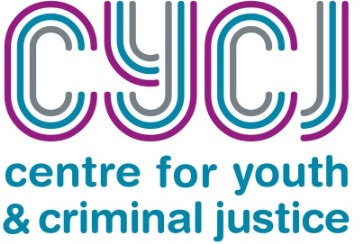 When shouldn’t I use it?
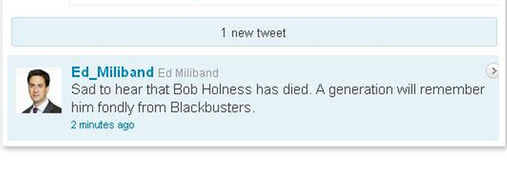 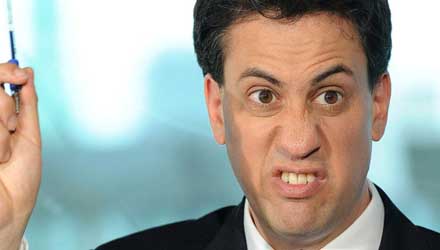 www.cycj.org.uk
developing, supporting & understanding youth justice
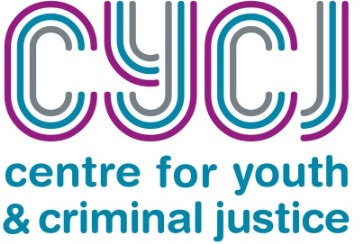 Thank you for listening. Any questions?
www.cycj.org.uk
developing, supporting & understanding youth justice